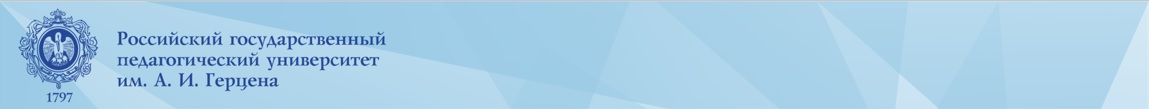 Инклюзивное образовательное пространство Герценовского университета: 
реалии и перспективы
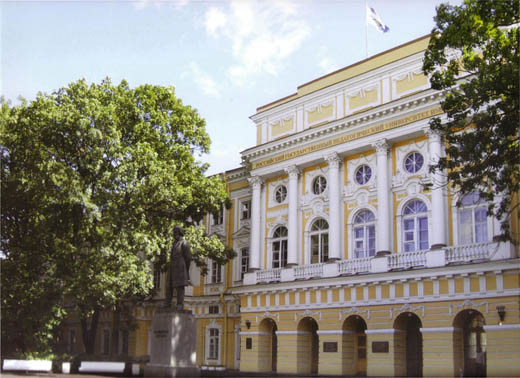 В.З. Кантор,
проректор по инклюзивному образованию
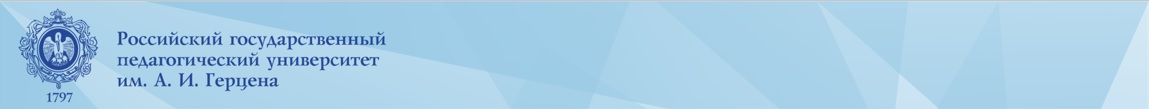 Численность студентов с инвалидностью (2020 г.)
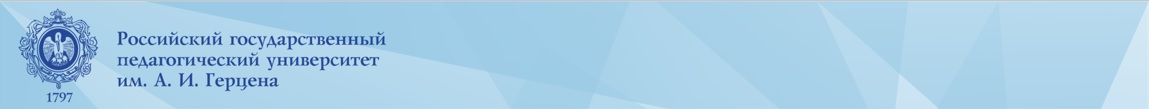 Численность студентов с инвалидностью (2020 г.)
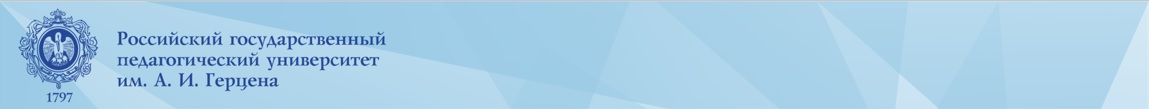 Численность студентов с инвалидностью в 2020 году (по нозологиям)
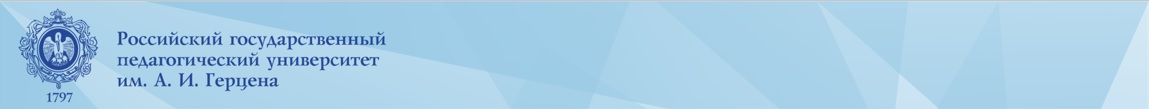 Численность студентов с инвалидностью в 2020 г. (по нозологиям)
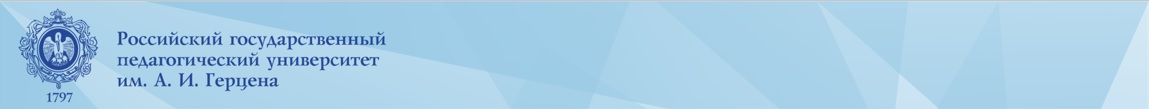 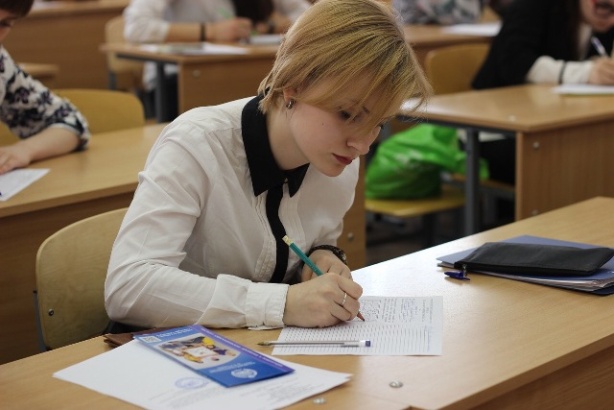 Студенты-инвалиды: 
трудности в процессе обучения
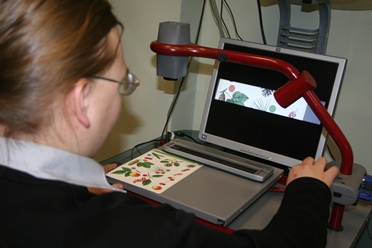 трудности в восприятии и фиксации учебной информации на лекционных и семинарских занятиях;
трудности в установлении продуктивного взаимодействия с преподавателями;
трудности в доступе к учебной и учебно-методической литературе;
трудности в оформлении и представлении результатов самостоятельной работы;
трудности в налаживании неформального общения в студенческой среде;
трудности в проведении досуга;
трудности в ориентировке в предметно-пространственной среде и социально-бытовой инфраструктуре вуза (пользование столовой, туалетом и т.д.);
трудности в пользовании современными техническими средствами реабилитационно-образовательного назначения.
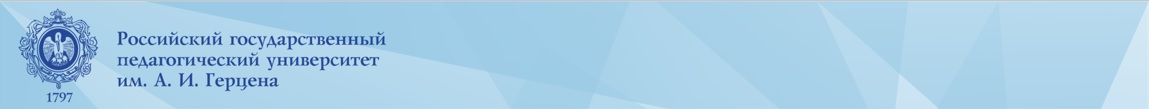 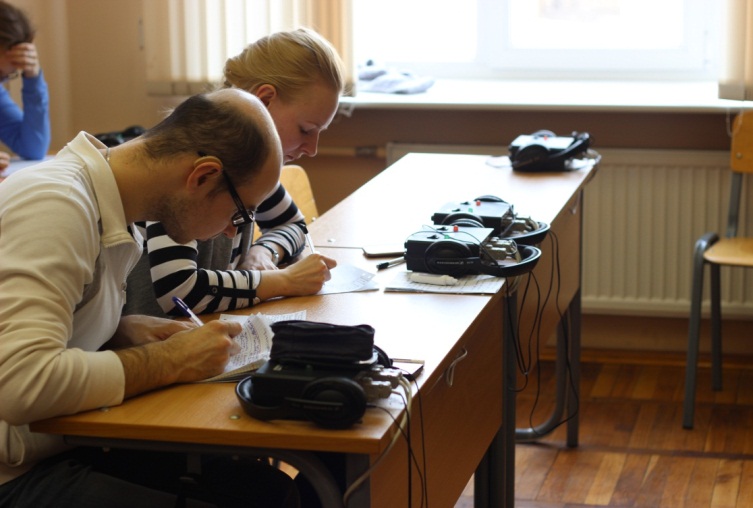 Студенты-инвалиды: 
нуждаемость в специальных 
сервисах
в индивидуальном образовательном маршруте, предусматривающем возможность пропусков занятий по медицинским причинам;
в прохождении производственной практики в особом формате и режиме;
в тренингах по развитию коммуникативных навыков, искусству публичного выступления, культуры речи;
в диагностике индивидуально-психологических особенностей личности; 
в аппаратно-технической и ассистивной поддержке самостоятельной работы, в том числе – с учебной литературой;
в учебных аудиториях, оснащенных специальной оргтехникой и аппаратурой;
в специальной адаптации предметно-архитектурной среды вуза; 
в помощи волонтеров по социально-реабилитационному сопровождению.
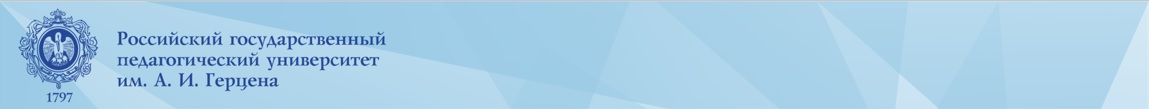 Стационарная рабочая зона для студентов – инвалидов по зрению
Принтер для печати рельефно-точечным шрифтом Брайля
Рабочее место незрячего обучающегося
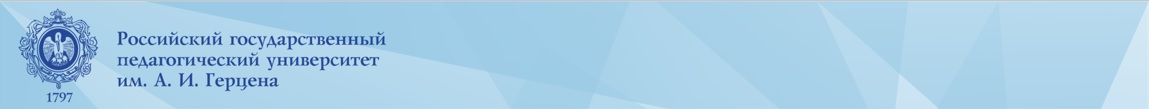 Стационарная рабочая зона для студентов-инвалидов с нарушением опорно-двигательного аппарата
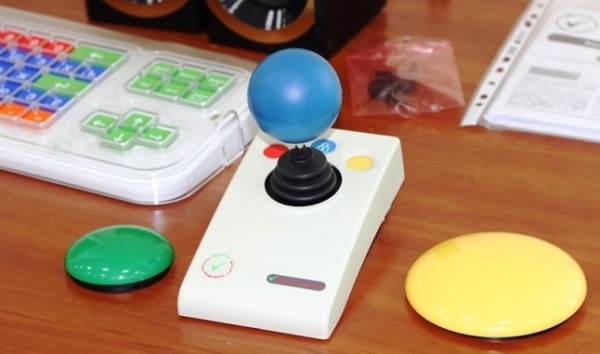 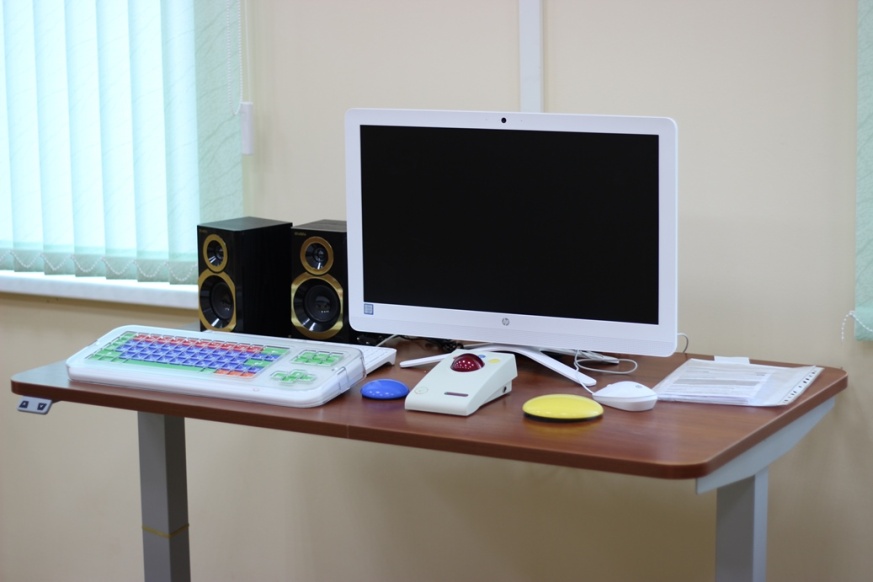 Рабочий стол с микролифтом
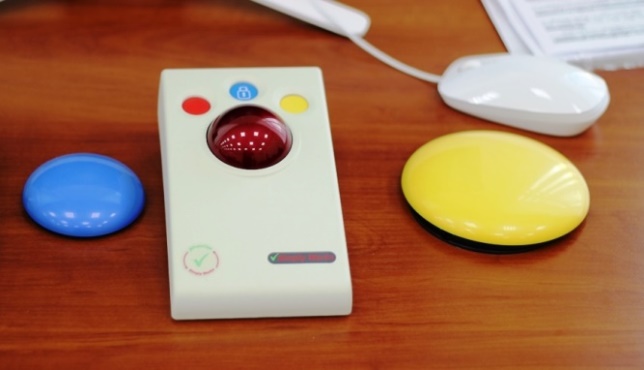 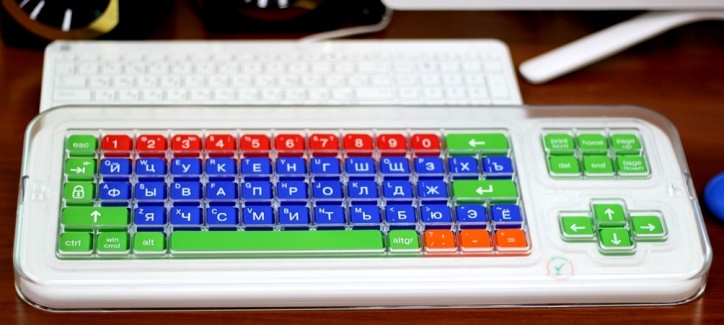 Компьютерная периферия, адаптированная для обучающихся с  нарушением опорно-двигательного аппарата
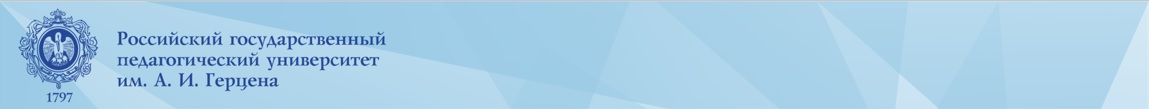 Распределенная рабочая зона 
для студентов – инвалидов по слуху
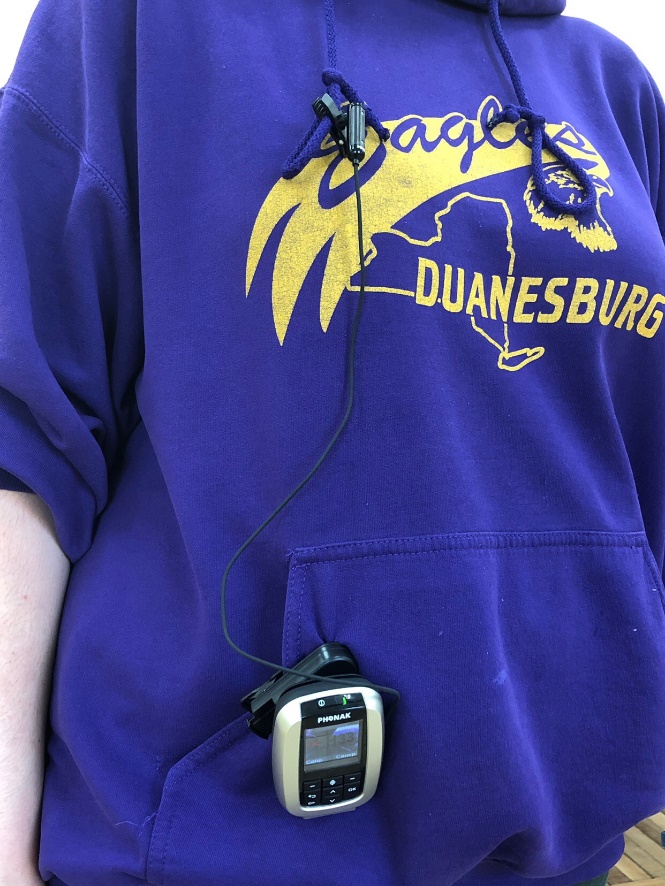 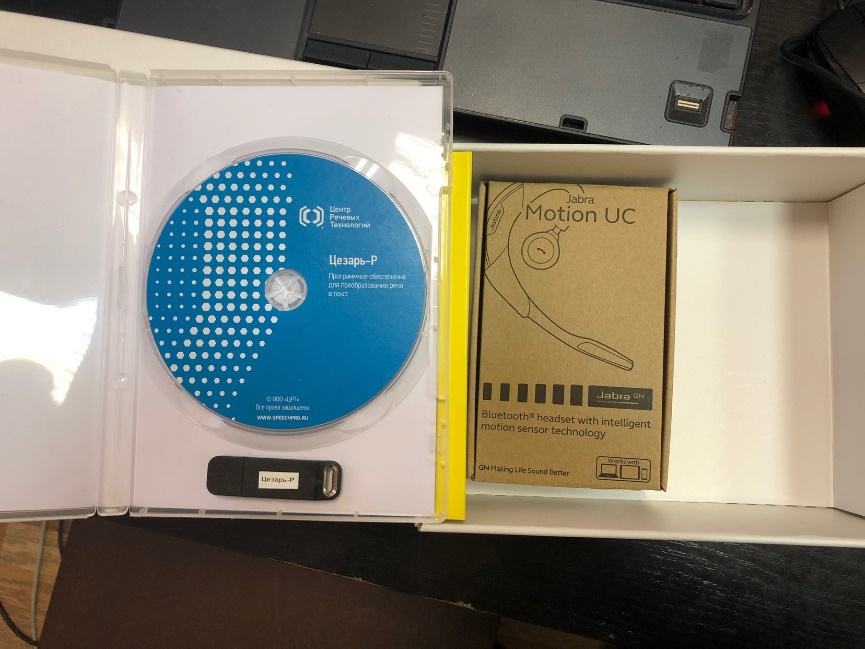 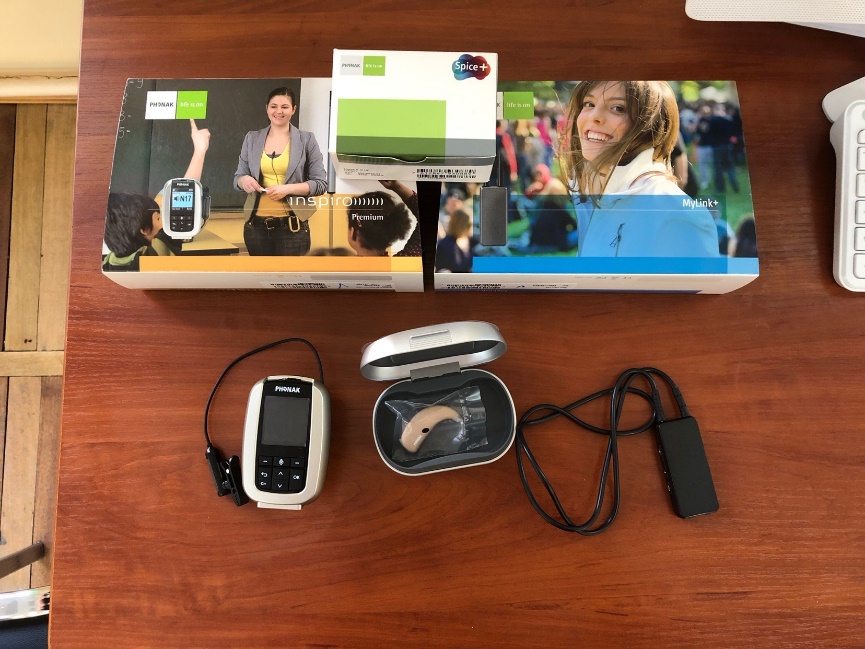 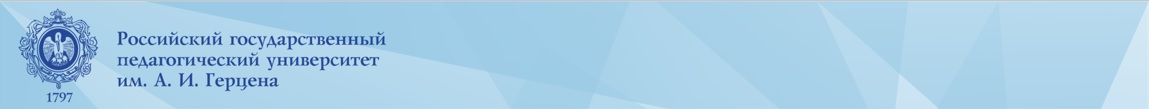 Апробация и презентация мобильного приложения для студентов – инвалидов 
по зрению
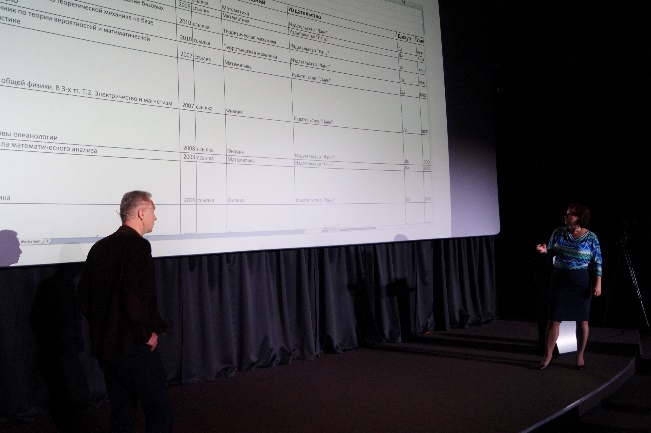 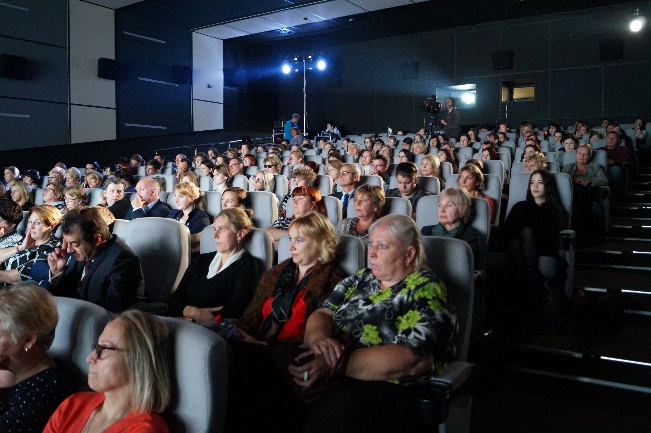 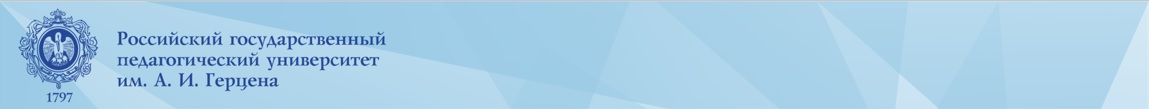 Элементы инклюзивной архитектурно-пространственной среды РГПУ им. А.И. Герцена
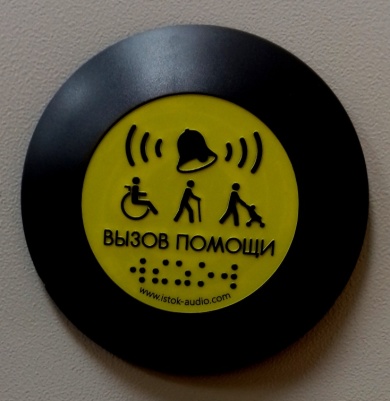 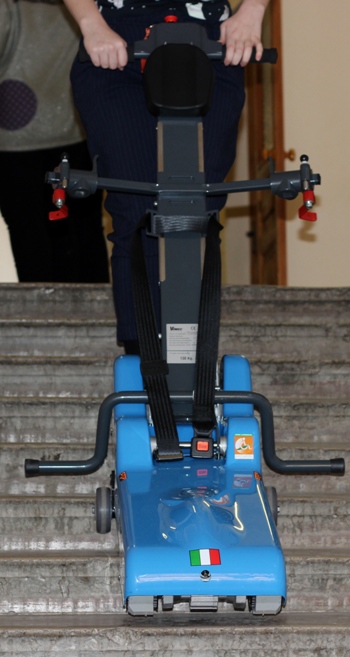 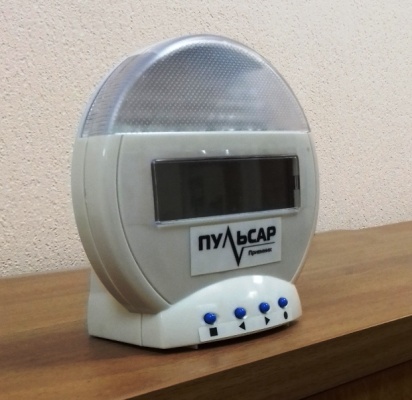 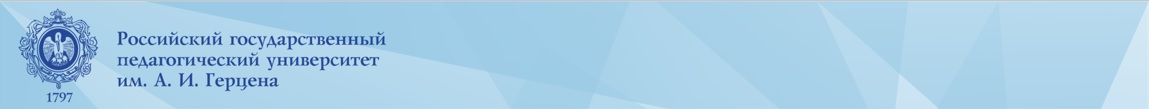 Подготовка волонтеров из числа студентов
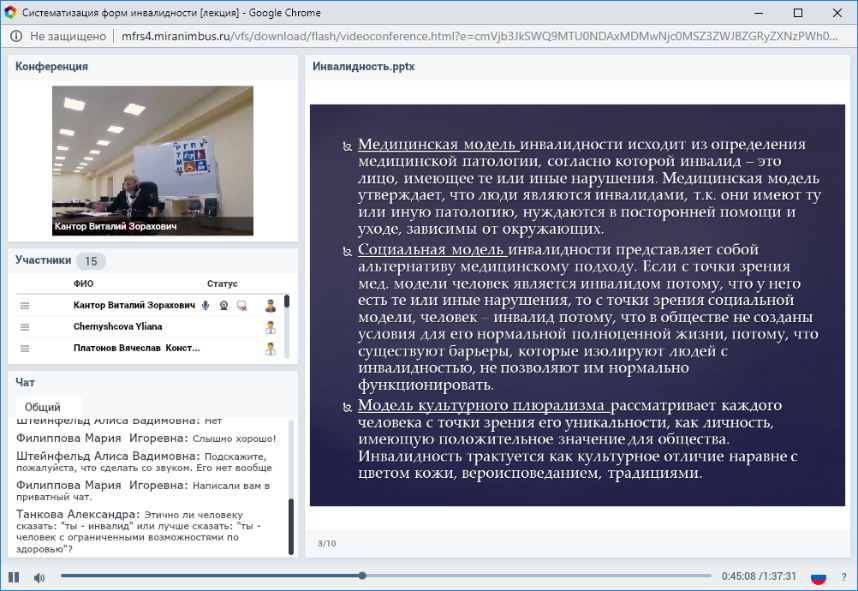 По дополнительной общеразвивающей программе 
«Подготовка волонтеров по формированию навыков сопровождения лиц 
с инвалидностью» 
прошли обучение 
более 40 человек
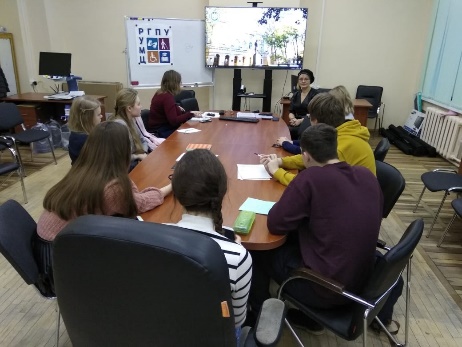 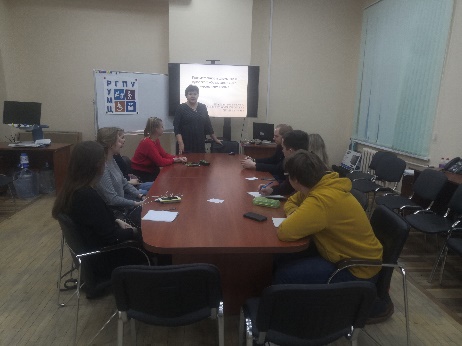 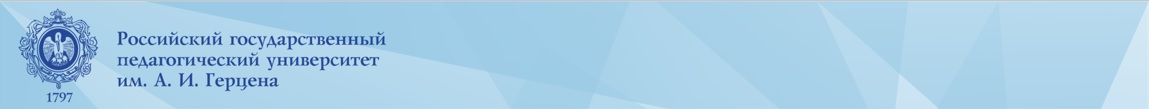 Инклюзивный многофункциональный волонтерский центр по поддержке и консалтингу абитуриентов из числа инвалидов
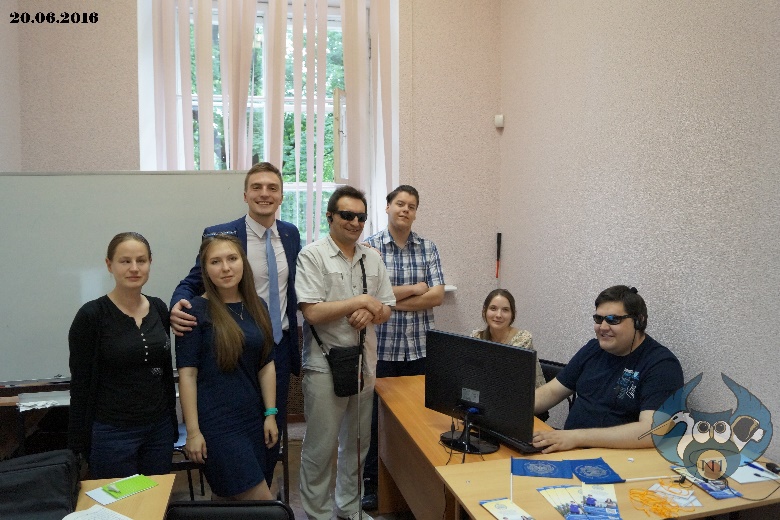 В рамках приемных кампаний последних лет волонтерами была оказана консультативная поддержка и помощь в пространственной и социально-бытовой ориентировке более чем 120 абитуриентам с инвалидностью и членам их семей.
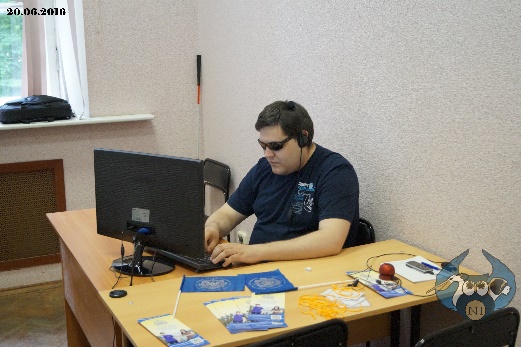 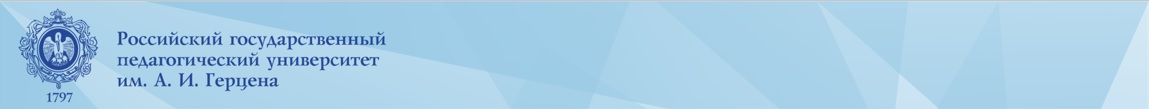 Студенческое объединение «Интеллектуально-развлекательный инклюзивный клуб»
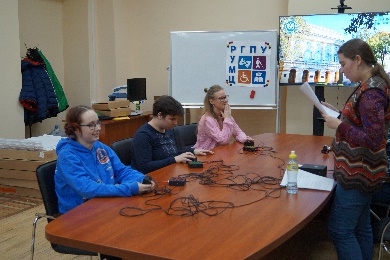 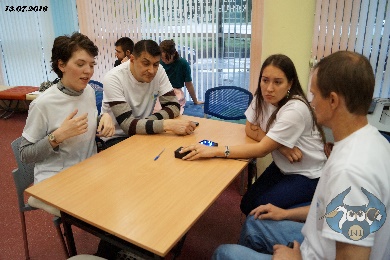 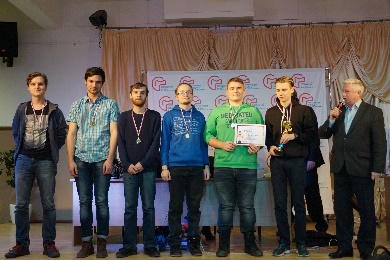 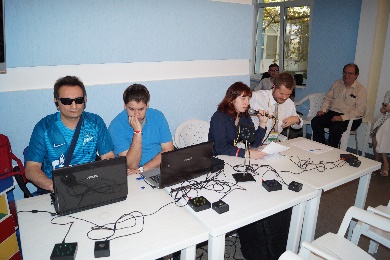 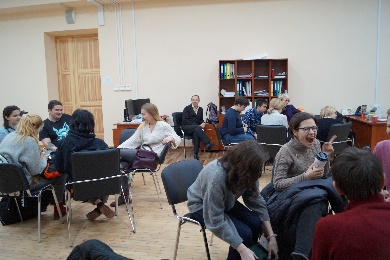 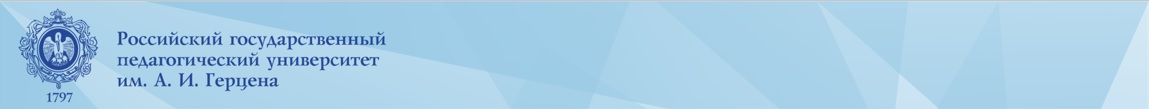 Инклюзивные образовательно-просветительские экспедиции «Инклюзивная культура педагога в России и за рубежом: образование и самообразование»
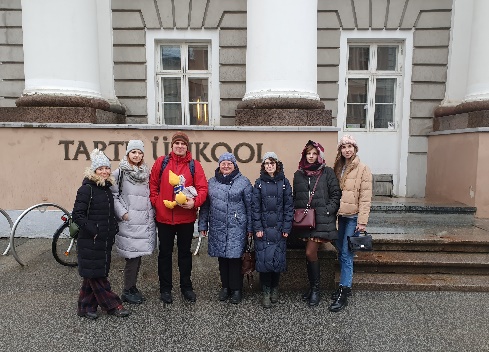 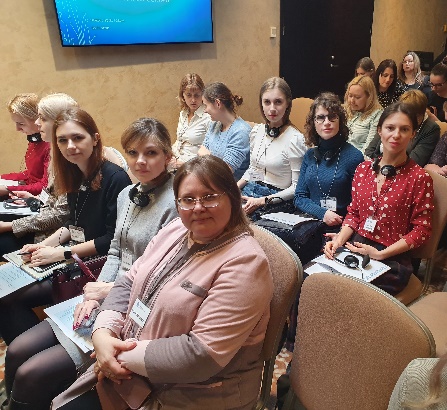 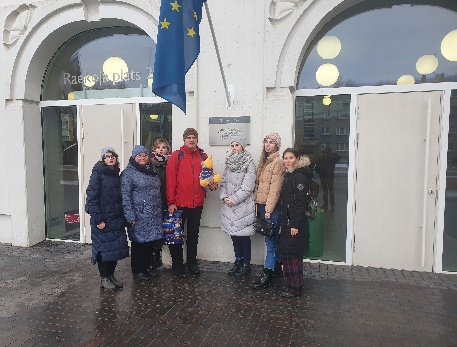 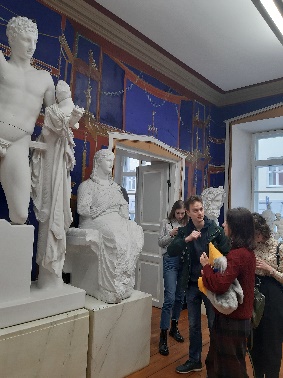 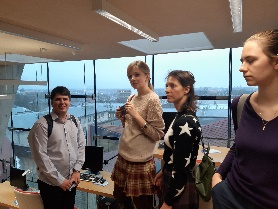 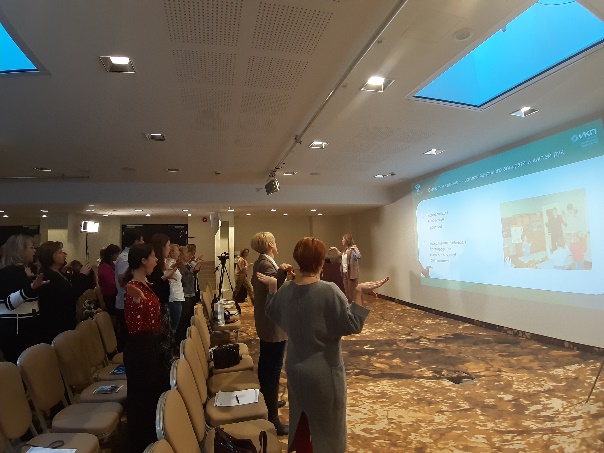 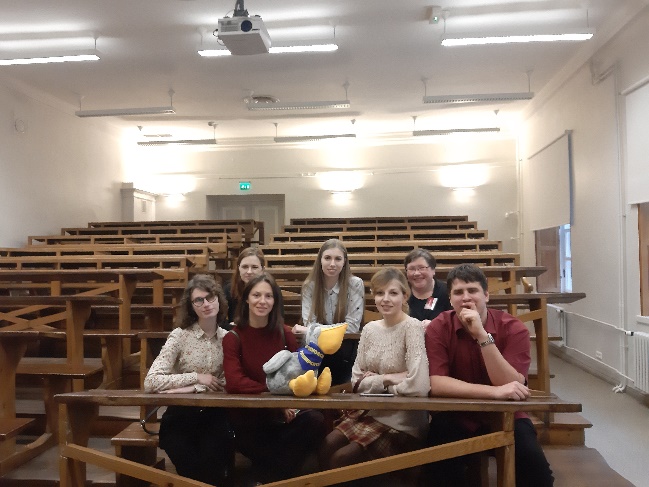 Нарвский колледж Тартуского университета
Международная конференция и мастер-классы в Таллине
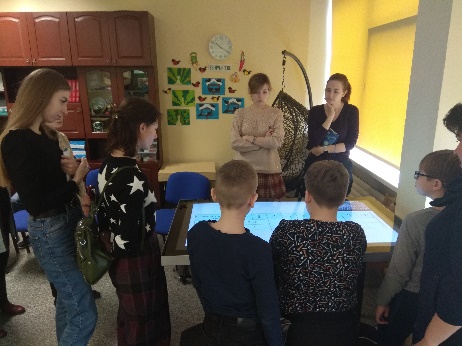 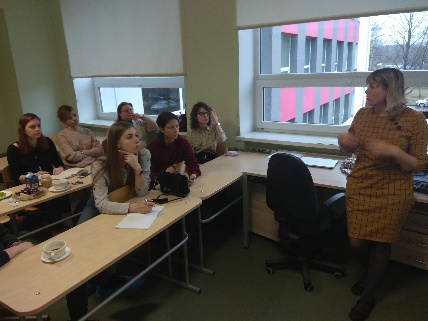 В Тартуском университете
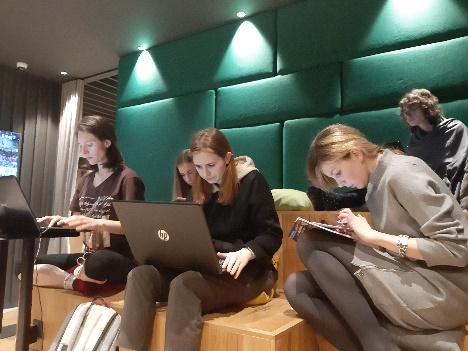 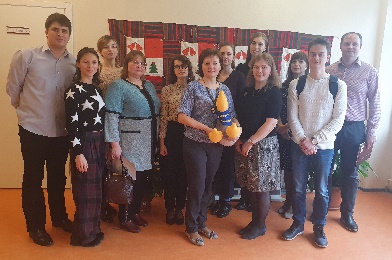 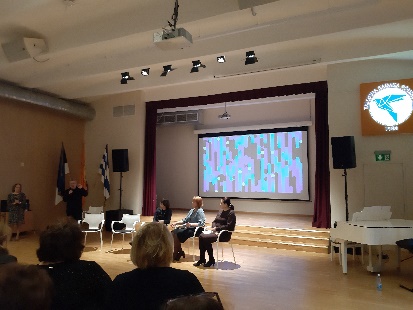 Посещение образовательных организаций Нарвы,  Тарту, Таллина
Рефлексия и подготовка отчетов
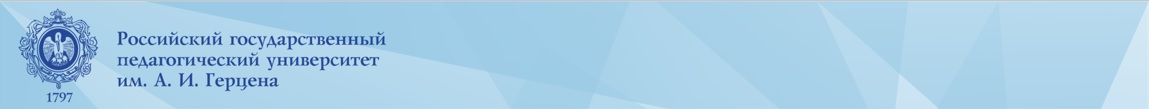 Инклюзивный студенческий фан-клуб ФК «Зенит»
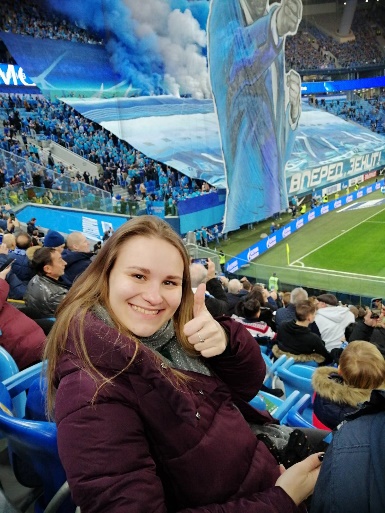 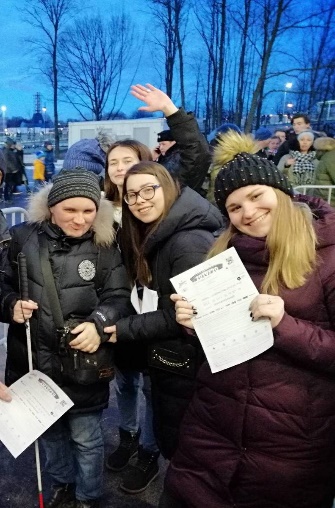 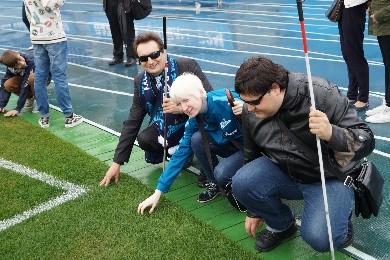 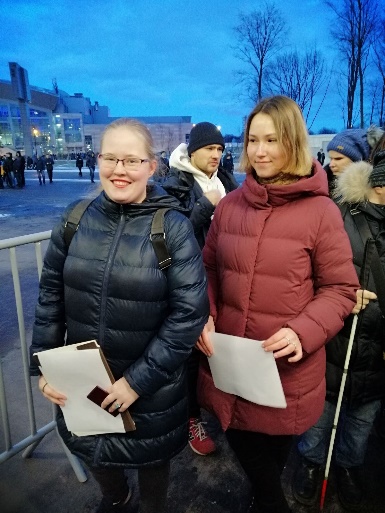 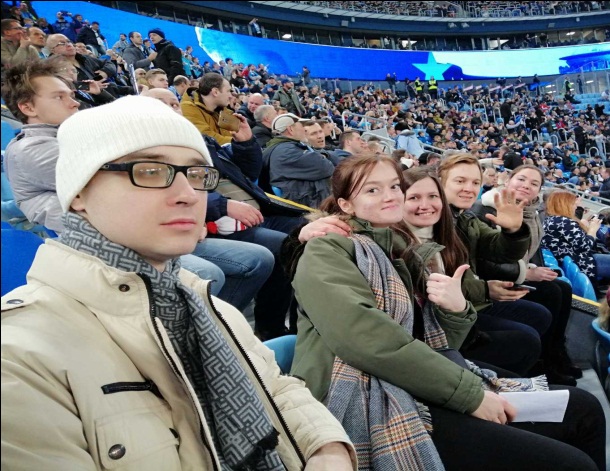 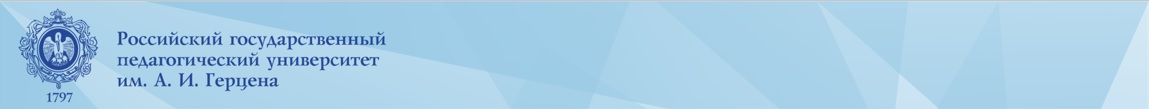 Меры поддержки студентов-инвалидов в условиях перехода на дистанционный формат обучения в связи с распространением новой коронавирусной инфекции (COVID-19)
- размещение на сайте Центра дистанционной поддержки обучения РГПУ им. А.И. Герцена (Moodle) свыше 80 адаптированных учебно-методических комплексов, пособий, онлайн-курсов и др. для различных категорий студентов с инвалидностью;
- распространение рекомендаций для профессорско-преподавательского состава по подготовке учебно-методических материалов для размещения на сайте Центра дистанционной поддержки обучения РГПУ им. А.И. Герцена (Moodle) с учетом требований доступности для студентов – инвалидов по зрению; 
- онлайн-консультирование студентов-инвалидов;
- организация «горячей линии» для студентов – инвалидов по зрению по работе в системе Moodle в условиях дистанционного обучения.
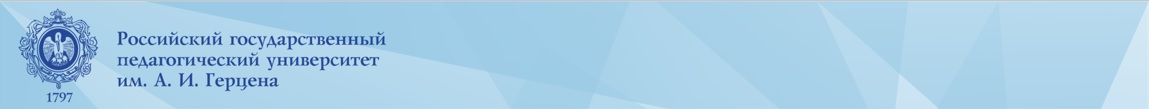 Дальнейшее повышение эффективности инклюзивного образовательного процесса в университете: зоны роста
реализация программно-проектного подхода в стратегическом планировании деятельности в области инклюзивного высшего образования в университете;
- институционализация процессов комплексного сопровождения инклюзивного высшего образования в масштабах университета;
- совершенствование инфраструктурного обеспечения инклюзивного обучения студентов с инвалидностью и ОВЗ в университете;
- активизация внеуадиторной реабилитационно-образовательной работы со студентами-инвалидами с использованием средств культуры и искусства, а также адаптивной физической культуры и спорта
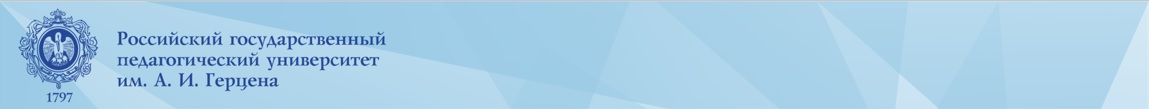 Спасибо за внимание!